BOOST YOUR BRAIN HEALTH
Changes to your body and brain are a normal part of the aging process, but there are several healthy habits that may help boost your brain health and slow cognitive decline:
Exercise regularly – Aim for at least 150 minutes of moderate aerobic exercise each week.
Get plenty of sleep – Try to get 7-8 hours of consecutive sleep per night.
Eat a healthy diet – Focus on plant-based foods, whole grains, and healthy fats while limiting foods that are heavily processed, high in added sugar, and high in saturated fats.
Stay mentally active – Keep your brain engaged with stimulating activities like puzzles, music and reading.
Stay connected – Schedule regular visits with family and friends and consider joining a volunteer organization or hobby club.
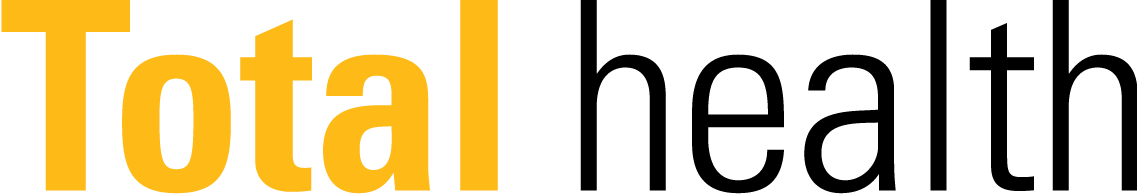